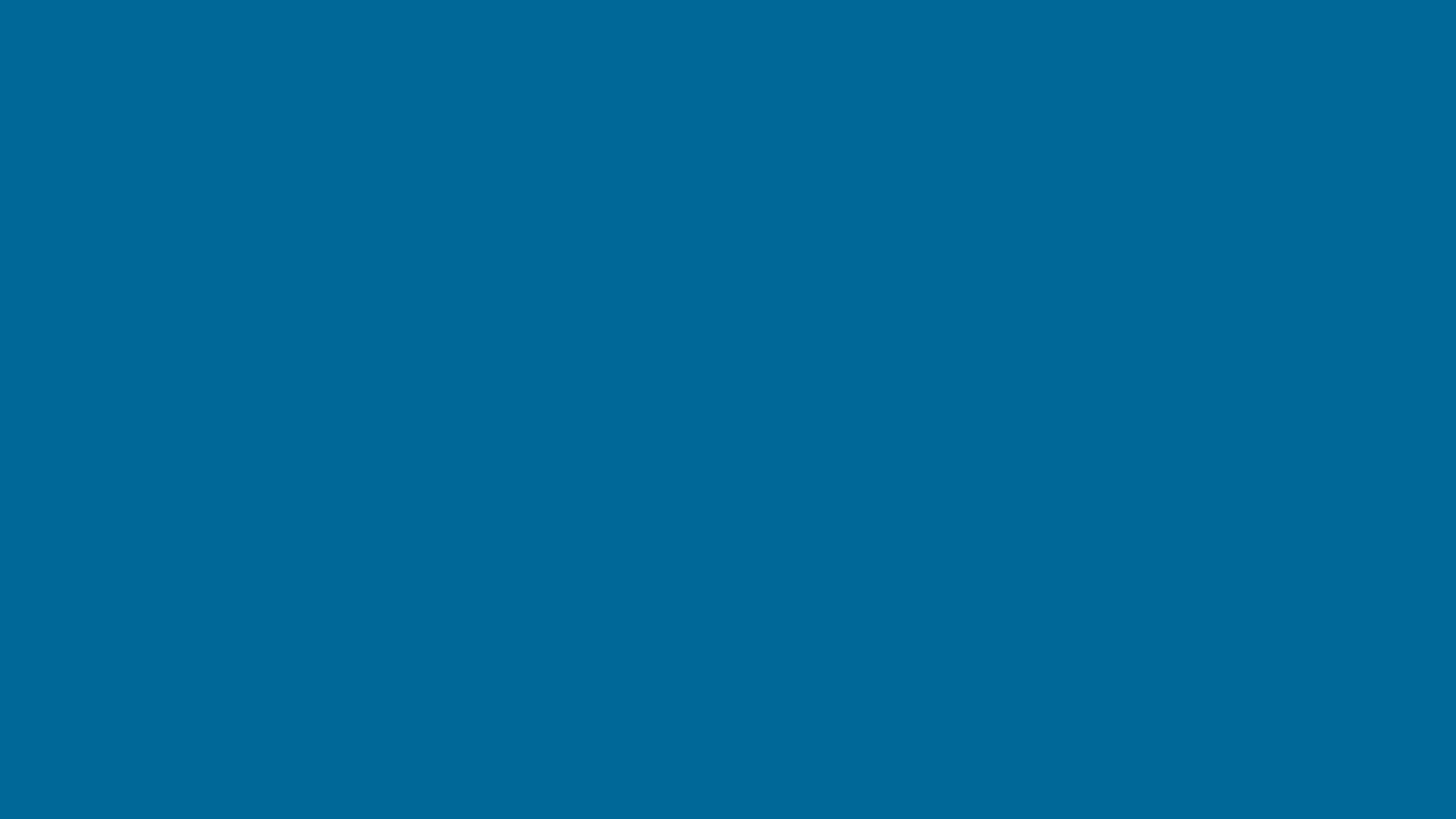 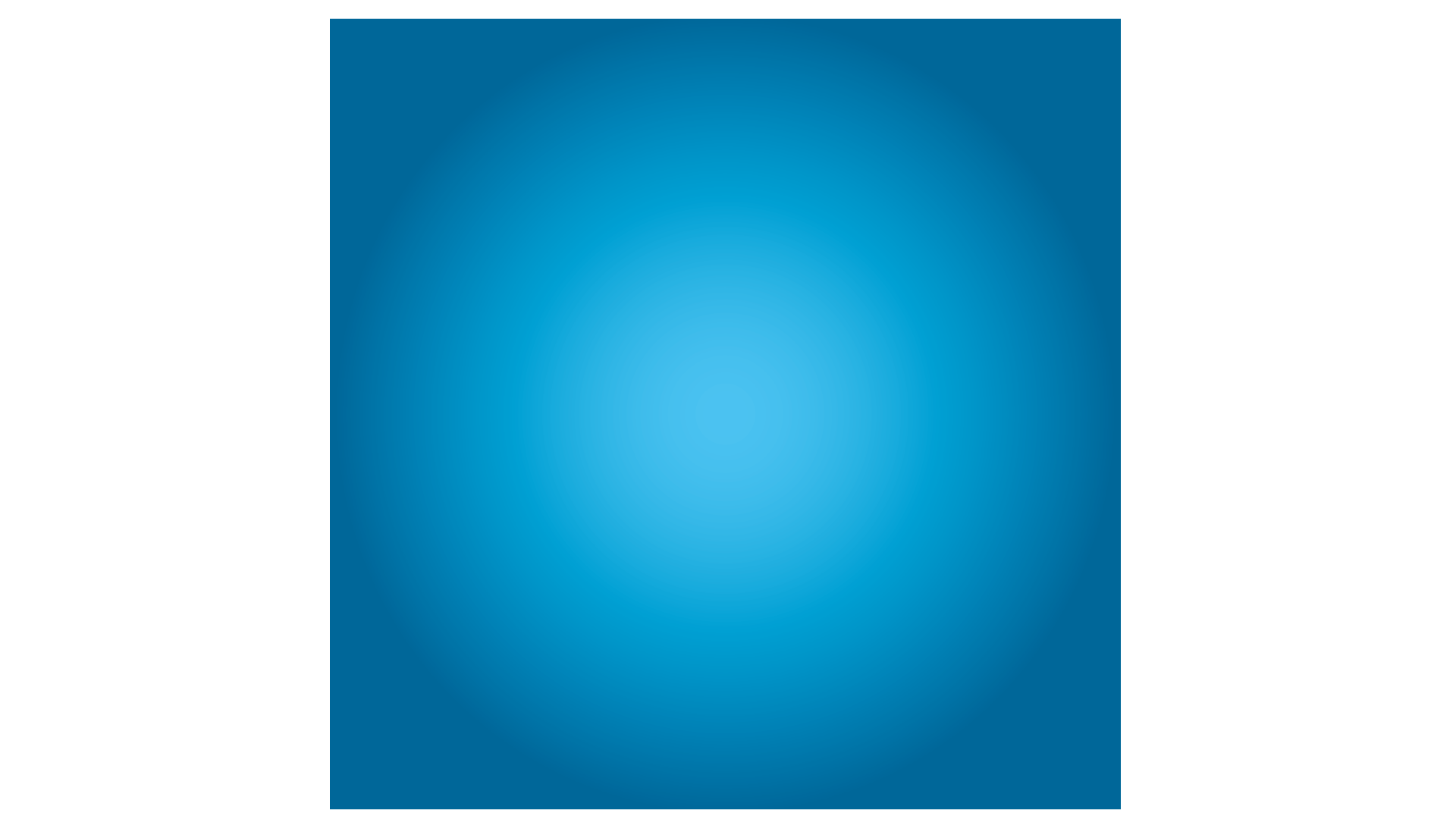 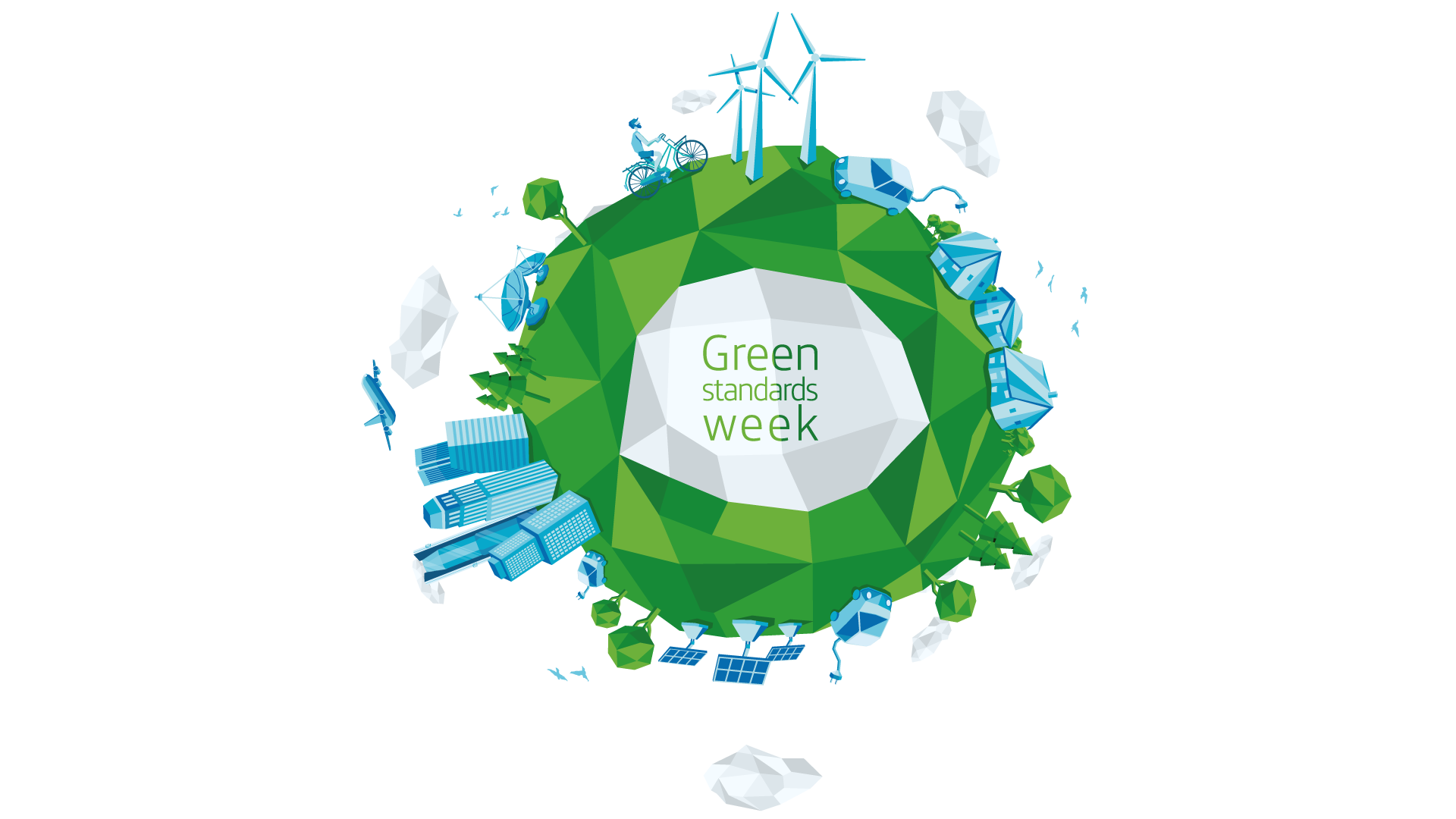 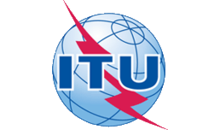 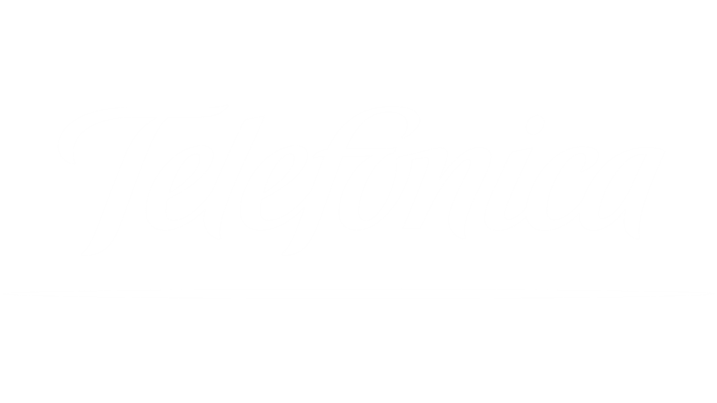 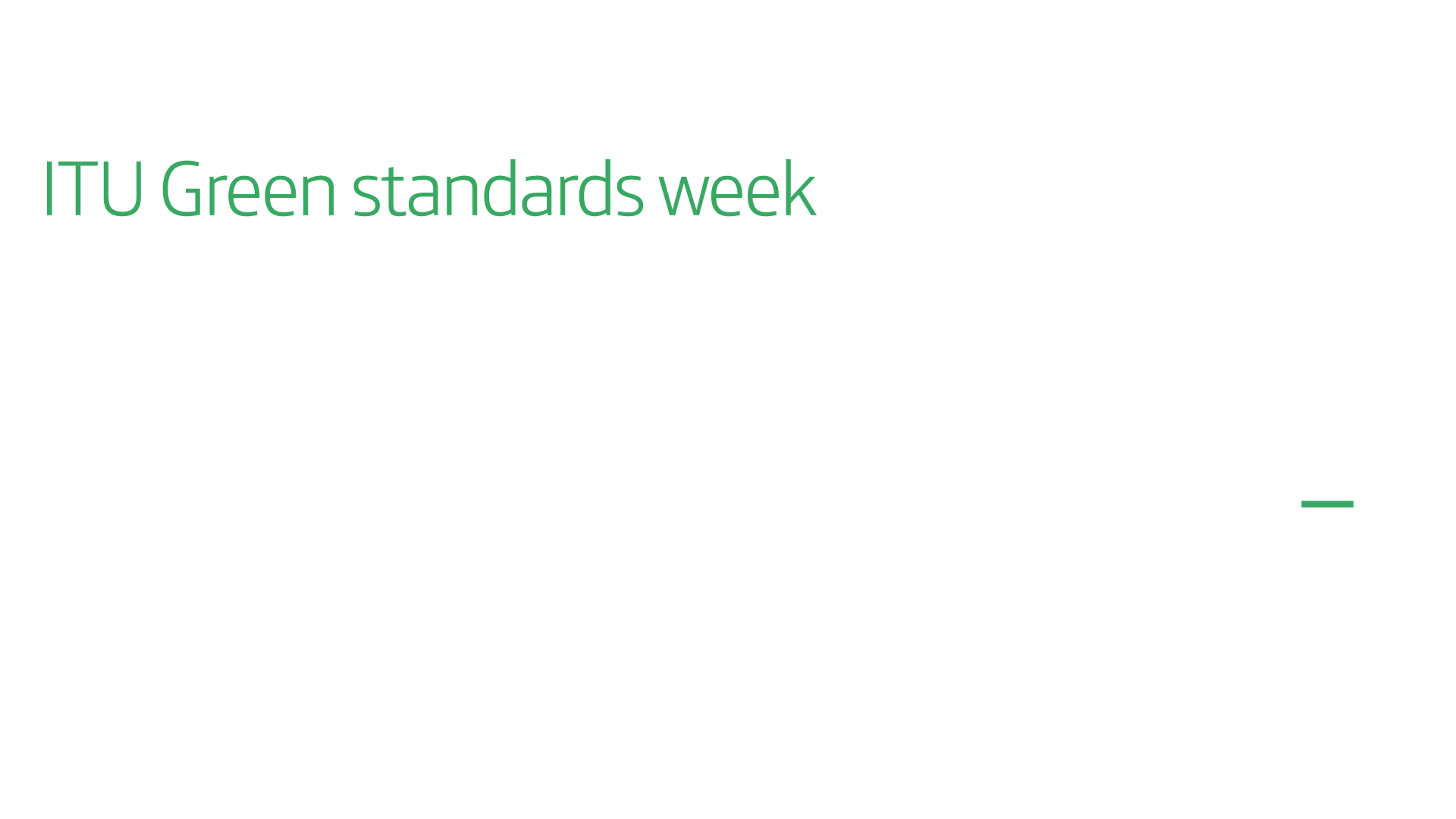 MODEL POLICY FRAMEWORK FOR E-WASTE MANAGEMENT IN THE EAST AFRICAN REGION
Nakiguli Helen Cynthia,
Uganda Communications Commission,

hnakiguli@ucc.co.ug,  hecyna@gmail.com
Outline
Background 
SWOT Analysis
Rationale of Model Policy for E-waste Management
Policy Focus Areas
Recommendations
2
Background
East African Region Comprises of 5 countries- Burundi, Kenya, Rwanda, Tanzania, Uganda
Enormous increase in ICT usage – high demand of used/second hand products due to prohibitive prices for the new products,
Very little statistics of e-waste in East Africa- specifically only waste from computers known from previous studies by UNIDO and EMPA,
No specific e-waste policies. Uganda’s recently acquired, Rwanda in the making,
Some initiatives have been done- studies, recycling/refurbishing centres,
Lack of comprehensive awareness on e-waste management,
Inadequate infrastructure and skilled personnel
3
SWOT Analysis of E-waste in the Region
4
Rationale of Model Policy on E-waste management in the region
EACO- the East African Communications Organisation (a regional body that comprises of the national ICT regulators, operators and service providers; in  the telecoms, postal & broadcasting sub-sectors); 
Realised the similar challenges of e-waste in the region,
Established an  e-waste management task force.
The E-waste task  force  (now the working group on environment and e-waste)
Identified the need  for sustainable and adequate e-waste management in the region,
The need for a defined framework  (harmonised strategies, policies and guidelines),
Developed the model policy framework to guide the member countries in developing and implementing their specific e-waste management policies
5
Policy Focus Areas
Legal and regulatory framework
Address gaps in existing legal framework for e-waste,
Standards in place aimed at controlling nature of ICT equipment imported,
Establish institutional framework on e-waste management,
Establish gazetted areas for e-waste- collection/storage/recycling,
Law enforcement regulations in place,
Create and enabling environment for NGO/CBO organisations and investors
Institutional framework
Ministry of ICT- spearhead the development of the policy and strategy,
Ministry of environment/natural resources- incorporate e-waste specific regulations in existing environmental laws and regulations,
Ministry of Health- develop/review health and safety standards, guidelines regarding e-waste,
Ministry of investment and trade- develop/review standards on importation of electronics in the region,
Regulatory bodies under the respective ministries- provide technical support and guidance to the respective ministries (defined in the policy as well),
EAC- ensure strong working relations in the region,
6
....policy focus areas ctd....
Resources- Human, Finance, infrastructure
Ensure human capacity on e-waste management in place- job training, introduction of relevant curriculum in schools/colleges,
Establish a resource mobilisation mechanism to ensure sustainability of the e-waste management system- integration in national budgetary planning, e-waste fund, request for funding, business translation to attract investment,
Put in place e-waste infrastructure- manual dismantling plant, recycling, storage/collection, treatment plants etc,
Private sector engagement
Create enabling environment of appropriate EOL management through partnerships and collaborations,
Establish PRO  for all manufacturers, importers and resellers of electronic waste,
Develop a take back system,
Encourage, support and sensitise the informal sector,
Consumers
Establishment of an awareness framework
7
Recommendations
Government commitment  and related institutions is critical,
Consistent M&E of policy implementation to enable incorporation of emerging issues like rapid changes in technology, changes in statistical data of e-waste generation- effective improvement of e-waste management systems,
Strong partnerships and collaborations,
Adequate awareness framework,
8
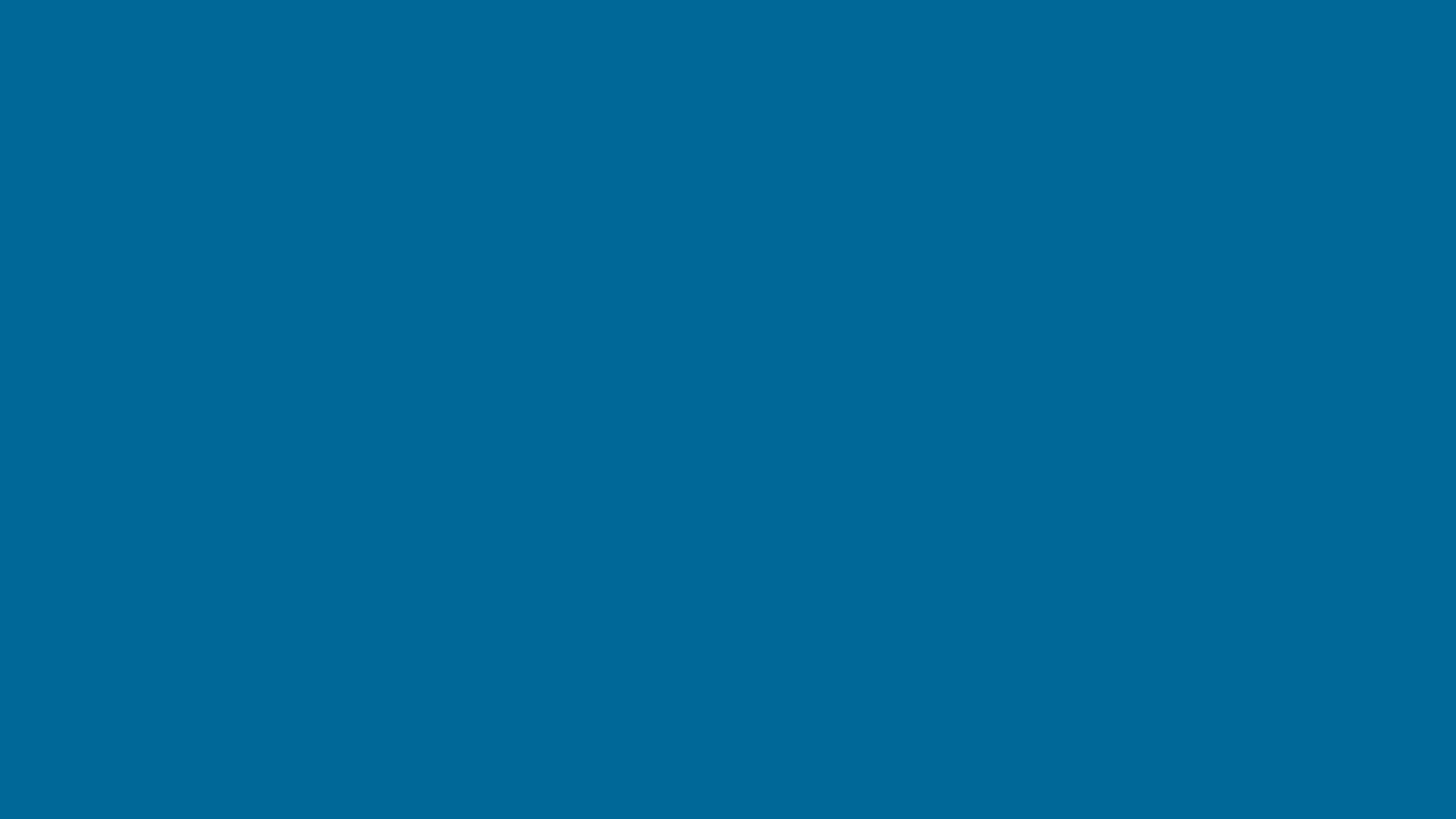 Thank you
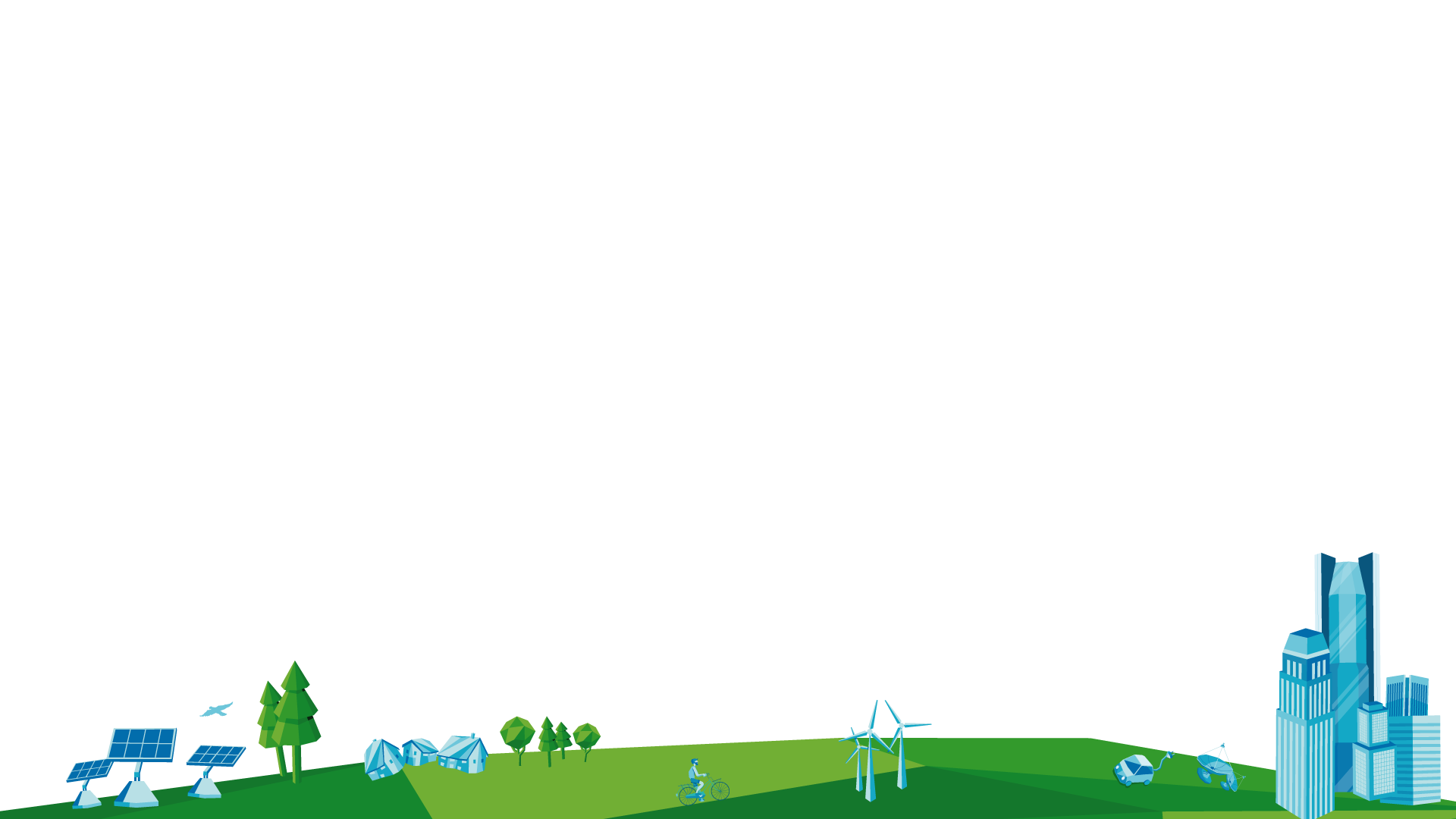